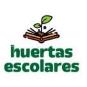 Capacitación del Programa Provincial de Huertas Escolares
MÓDULO 2
Sandra Oyarzábal
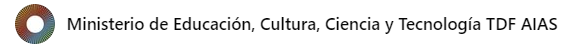 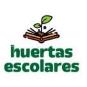 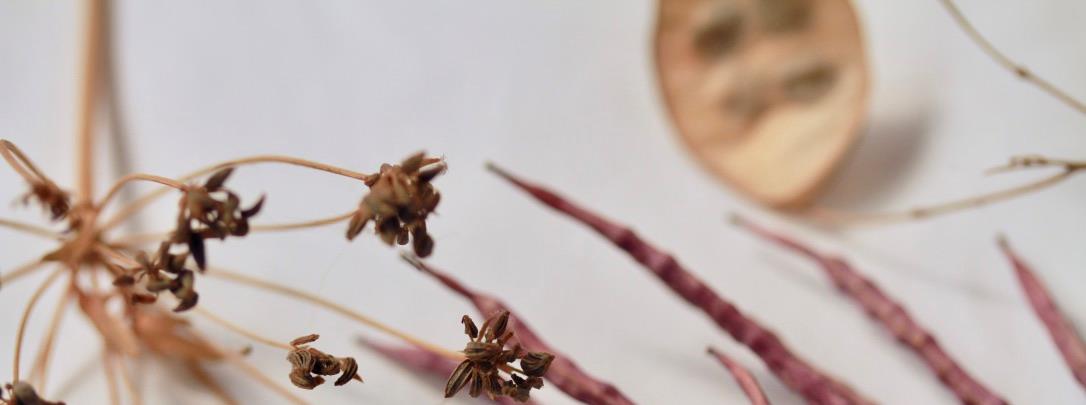 Auto producción de semillas
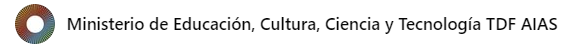 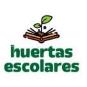 Semilla o Simiente:
Es toda estructura vegetal destinada a siembra o propagación. 
Se considera también a todo órgano vegetal, tanto semilla en sentido botánico estricto como también frutos, bulbos, tubérculos, yemas, estacas, flores cortadas y cualquier otra estructura, incluyendo plantas de vivero, que sean destinadas o utilizadas para siembra, plantación o propagación. (INASE)
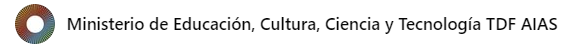 Cronología
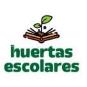 4 mil millones de años: Vida en la Tierra     existencia Microorganismos 
Desarrollo de ramas, raíces, hojas, tallos, división celular. No garantiza supervivencia.
400 millones de años: aparece la sexualidad Gimnospermas , Angiospermas (del griego, gimno, desnudo-semilla , angios, vaso, protección-semilla)
Hace 7000 años: principios de la agricultura. Trigo, cebada, centeno, leguminosas, crucíferas.
Desde entonces: Producción propia, cruzamientos, mutaciones, diversidad. *Revolución verde* 
En Egipto en el 1700 se producían 500 variedades de hortalizas a diferencia de ahora que solo 30-50  (crisis climática, revolución industrial, globalización, pérdida de especies)
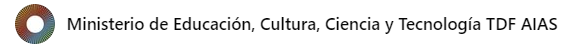 Importante, Muy Importante
Cuidar y hacer cuidar todas  las semillas.

Valoremos lo que tenemos, pensemos en su continuidad
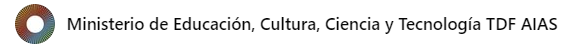 Especificaciones, leer siempre los envases
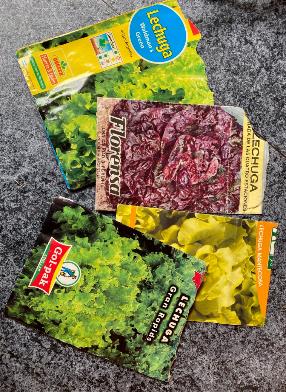 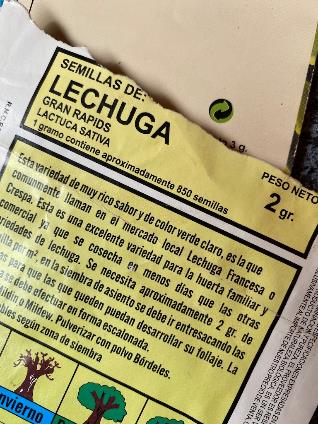 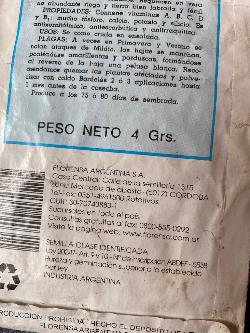 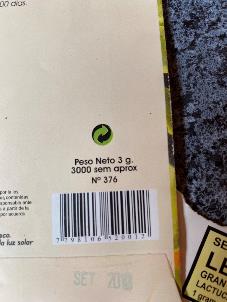 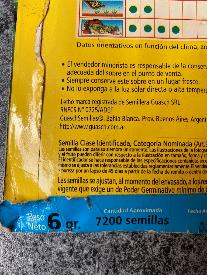 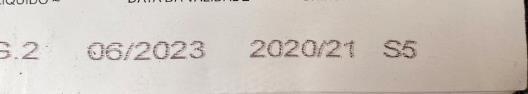 Alkekengi o Uchuva
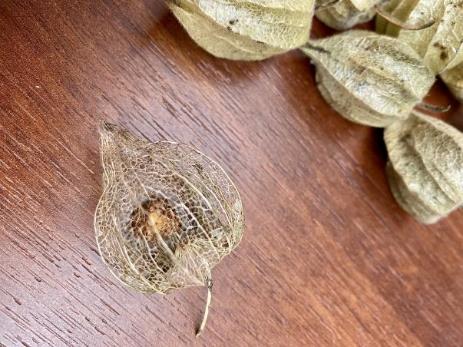 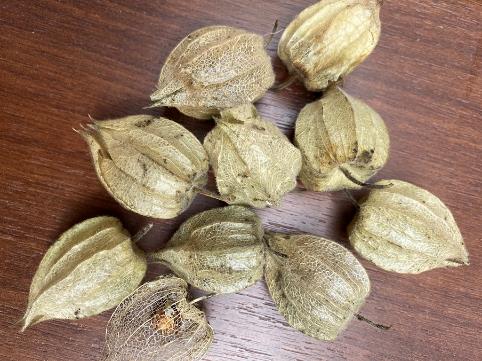 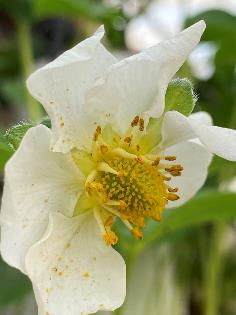 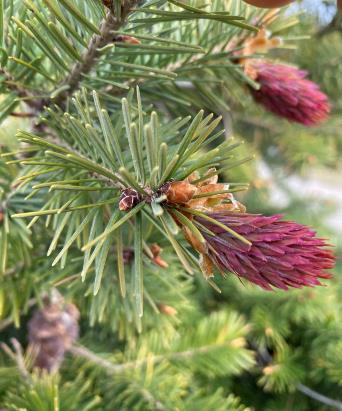 Auto producción, todo comienza…
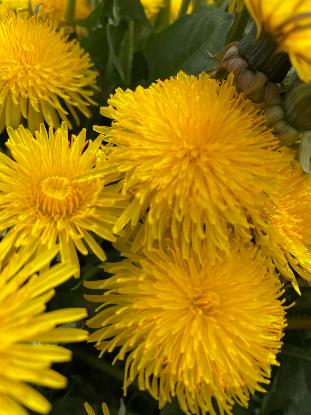 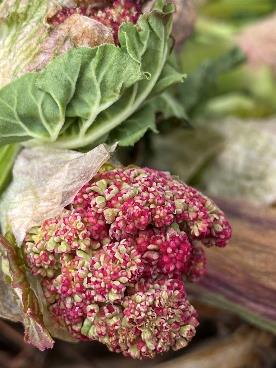 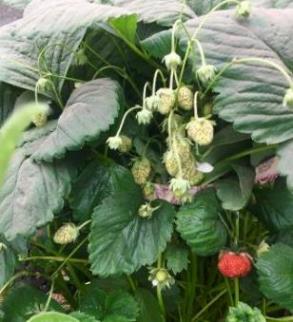 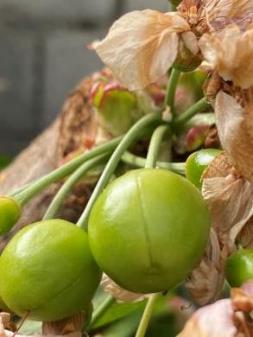 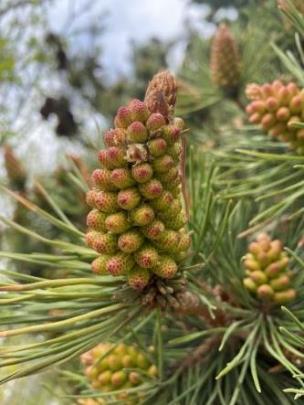 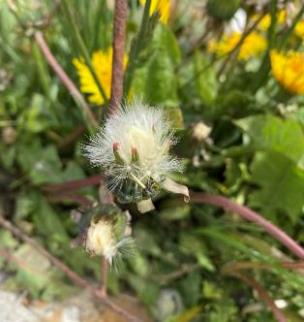 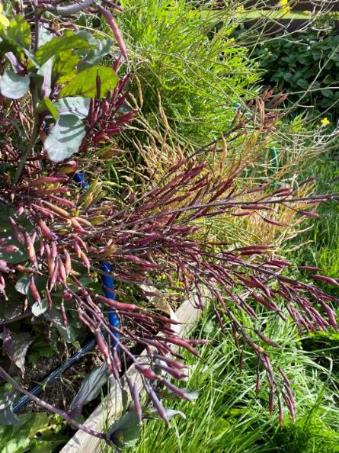 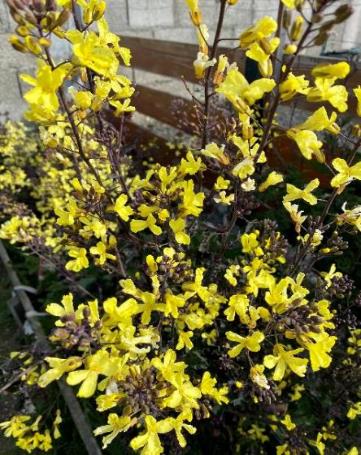 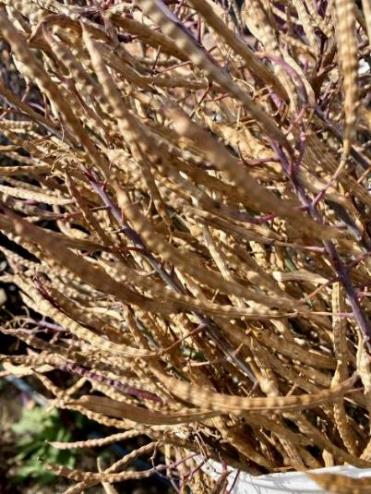 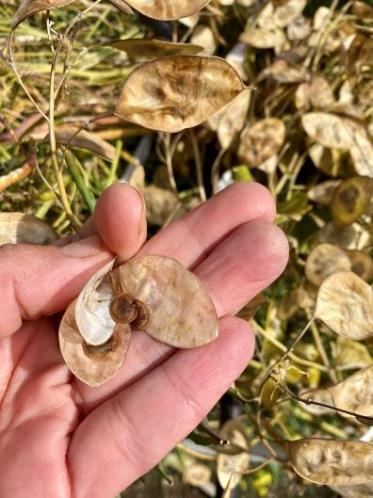 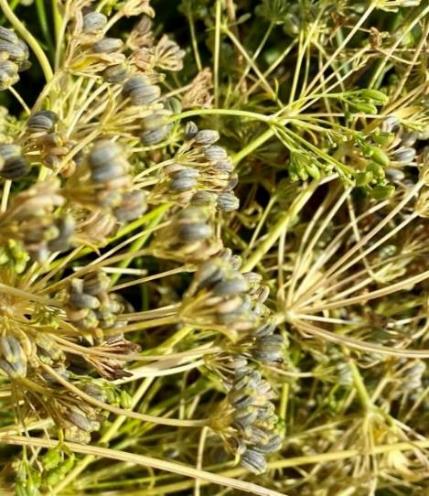 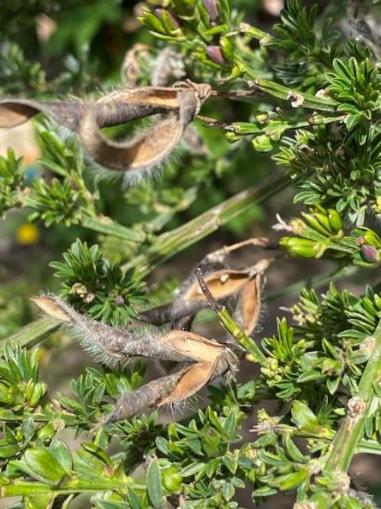 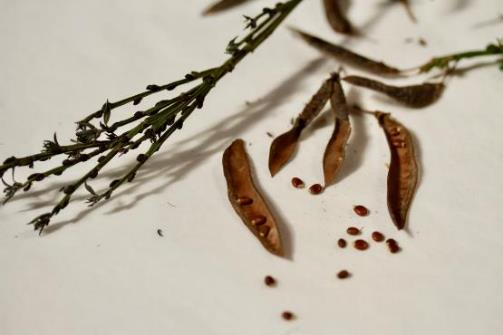 Semilla de Retama
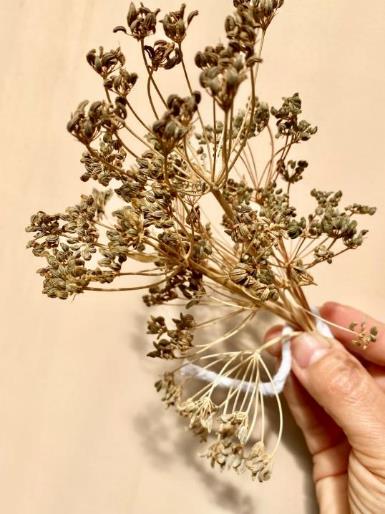 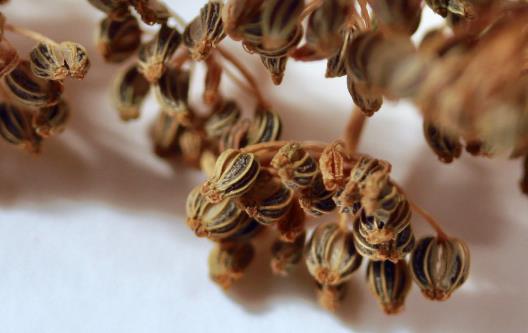 Semilla de Perejil
Producción de 1 planta pequeña
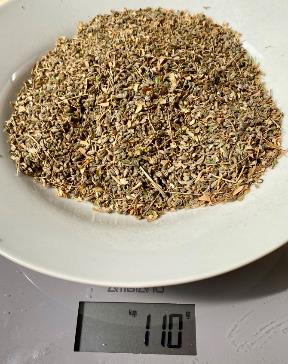 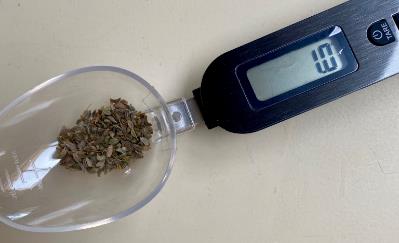 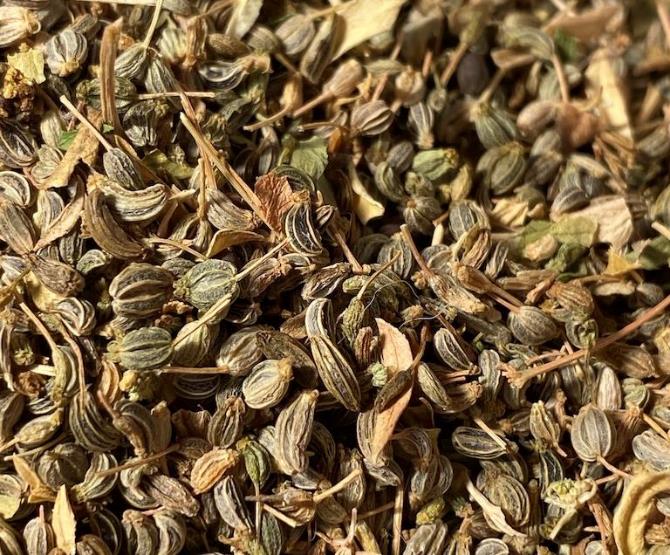 PEREJIL
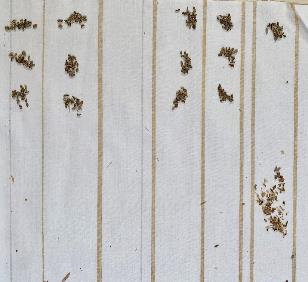 260-300 semillas en 1G
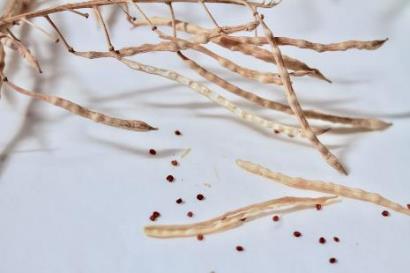 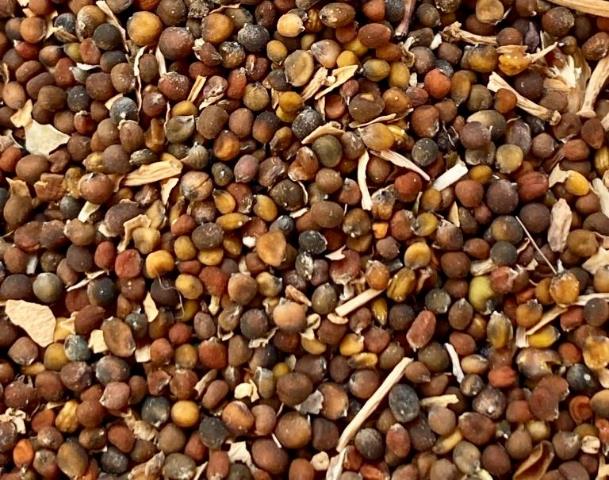 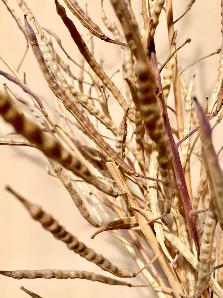 KALE
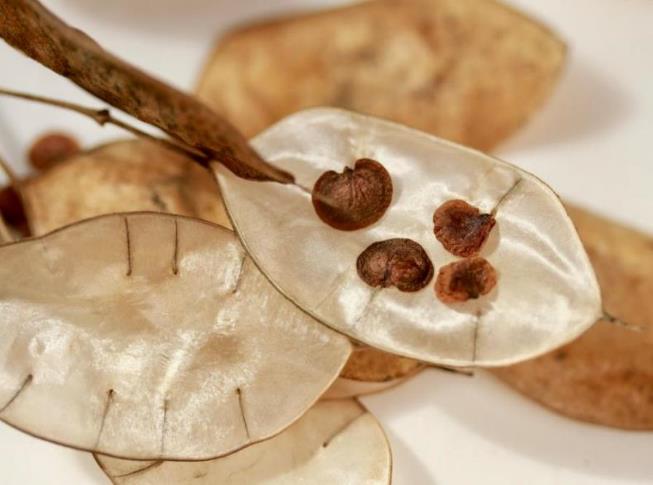 Semilla de Moneda del Papa
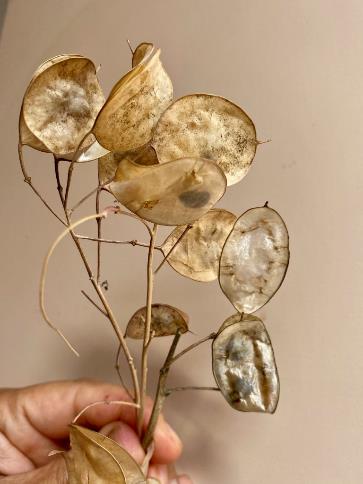 Ahora bien, Si no tuvieses la posibilidad de conseguir semillas… ¿pensás que no podés sembrar más?¿que todo se terminó?
¡¡Buenas Noticias !!
Te presento… “Cultivos sin Semillas” o“Re Cultivo en la Huerta”
Llamamos al Re Cultivo sin Semillas a lo que podemos producir de:* La Verdulería a la Huerta *
Se trata de Re Cultivar algunas verduras, como por ejemplo:



*Cebolla
*Puerro
*Lechuga
*Apio
*Zanahoria
*Cebollita de Verdeo
*Remolacha
*Gengibre
Pero… con una cebolla ¿tendré otra cebolla?
NOOOOO, por supuesto que no

¿Entonces?
Tendremos la planta, con hojas para consumir, hermosas flores e infinidad de semillas
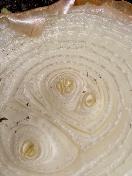 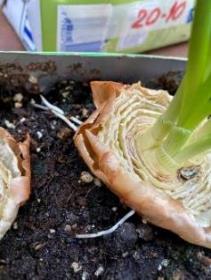 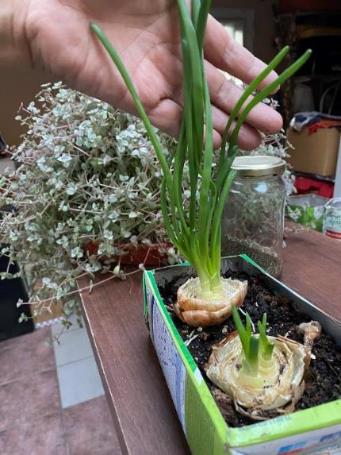 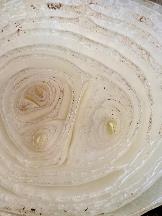 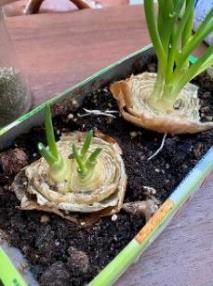 Cebolla rubia cortada y puesta sobre sustrato húmedo para generar raíces, desp de 14 días, lista para trasplante.
EJEMPLOS
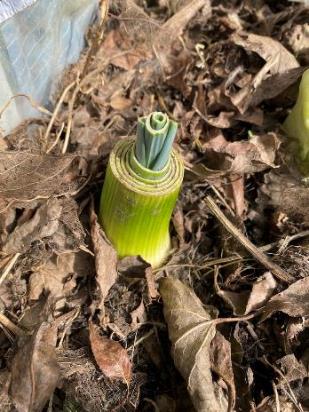 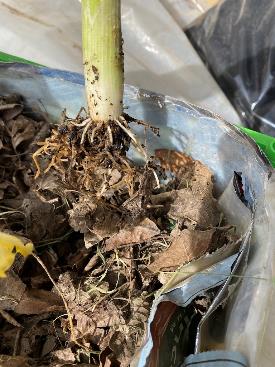 Puerro
Cebolla de Verdeo
EJEMPLOS
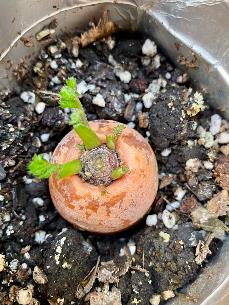 Zanahoria entera
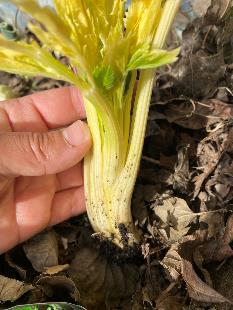 Lechuga
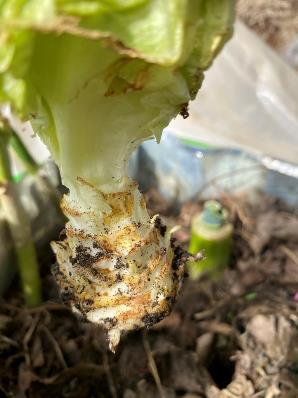 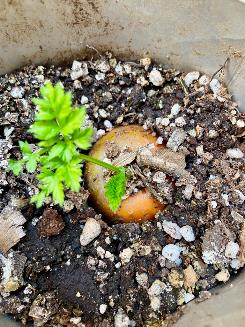 Apio
Zanahoria cortada
EJEMPLO
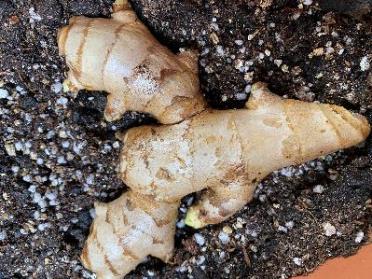 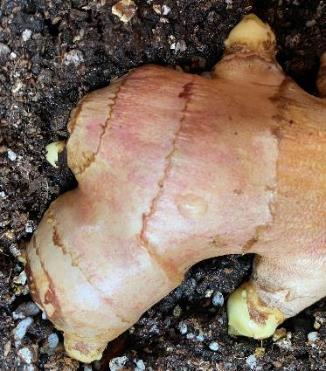 Gengibre
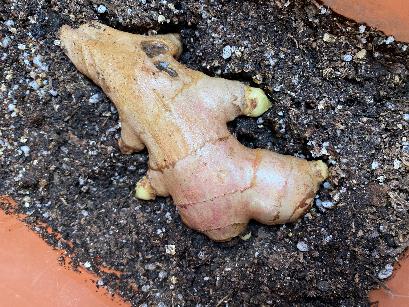 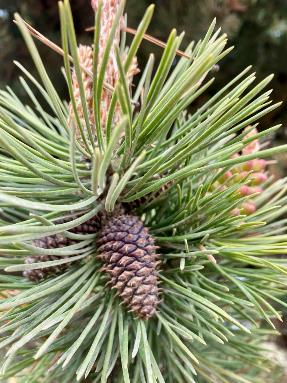 Habrás visto que mucho es posible. Sólo depende de tus ganas y tu entusiasmo para que todo continúe.
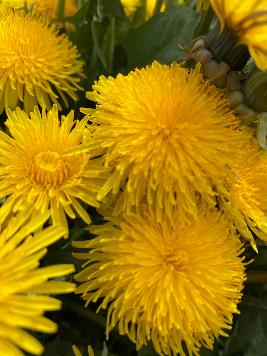 * *  GraCias  * *